Как сделать так, чтобы глаза 
младших школьников не потухли?
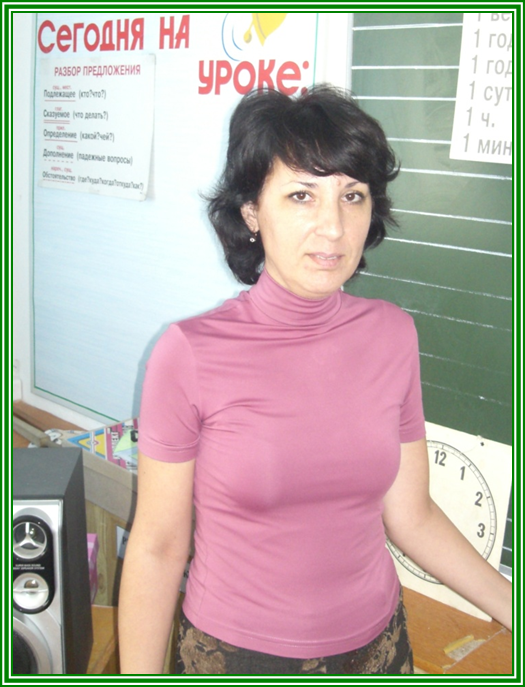 АНИСИМОВА 
ЕЛЕНА РОБЕРТОВНА
УЧИТЕЛЬ НАЧАЛЬНЫХ КЛАССОВ
МУНИЦИПАЛЬНОЕ ОБЩЕОБРАЗОВАТЕЛЬНОЕ 
БЮДЖЕТНОЕ УЧРЕЖДЕНИЕ 
СРЕДНЯЯ ОБЩЕОБРАЗОВАТЕЛЬНАЯ 
ШКОЛА № 1  
МО КОРЕНОВСКИЙ РАЙОН
ГОРОД КОРЕНОВСК, 
КРАСНОДАРСКИЙ КРАЙ
2012 год
Мой девиз: 
При изучении наук примеры полезнее правил
Проект – это 6 «П»: 
Проблема    Проектирование           Поиск информации   Продукт             Презентация        Портфолио
Образовательный потенциал                         проектной деятельности:                                                - создаёт у учащихся образ цельного знания; 
- повышает мотивацию учащихся в получении дополнительных знаний; 
- изучение важнейших методов научного познания (выдвинуть и обосновать замысел, самостоятельно поставить и сформулировать задачу проекта, найти метод анализа ситуации); 
- интерпретация результатов.
Воспитывает:

 - значимые общечеловеческие ценности (социальное партнёрство, толерантность, диалог); 
- чувства ответственности, самодисциплины; 
- способности к самоорганизации; 
- желания делать свою работу качественно.
Развивает:
 - исследовательские и творческие способности личности; 
- способность к самоопределению и целеполаганию; 
- умения самостоятельно конструировать свои знания; 
- коммуникативные умения и навыки; 
- способность ориентироваться в информационном пространстве; 
- умение работать с различными типами текстов; 
- умение планировать свою работу и время; 
- навыки анализа и рефлексии, умение представить результаты своей работы.
МЕТОД УЧЕБНЫХ ПРОЕКТОВ
ПРОЕКТНАЯ 

ДЕЯТЕЛЬНОСТЬ
УЧЕБНЫЙ   ПРОЕКТ
Виды проектов
исследовательский
информационный
практико-ориентированный
творческий
игровой
исследовательский
главной целью является 
выдвижение и проверка гипотезы с использованием современных научных методов
информационный
акцент поставлен на работу с информацией 
и презентацию продукта
практико-ориентированный
нацелен на решение социальной проблемы прикладного характера
творческий
проект, центром которого является 
творческий продукт -
результат самореализации 
участников проектной группы
игровой
изначально определены лишь 
роли участников и правила взаимоотношений
 между ними, тогда как структура, форма 
продукта и результаты остаются открытыми
УЧАСТНИКИ ПРОЕКТА
1 этап
подготовительный
практический
(конструкторский, 
технологический,создание продукта)
2 этап
заключительный(анализ полученных результатов, 
выводы,оформление проекта, защита
3 этап
Дизайн-петля-алгоритм проектной деятельности
1. Исследование-
дизайн-анализ 
существующих объектов
Шаг 1
Определение 
потребности
8. Оценка (рефлексия)
2. Обозначение 
требований 
к объекту
3. Выработка 
первоначальных 
идей
7. Изготовление
4. Анализ идей
6. Планирование
5. Выбор одной идеи
Работа над проектом основана на взаимодействии, совещательности, взаимопомощи и взаимной ответственности всей учебной группы.
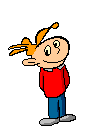 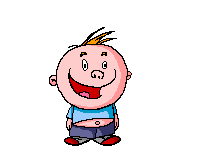 Проект на основе информационных технологий многогранен, эффективен, перспективен, неисчерпаем. Основная школа в будущем – это школа проектов.
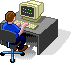 Наши проекты
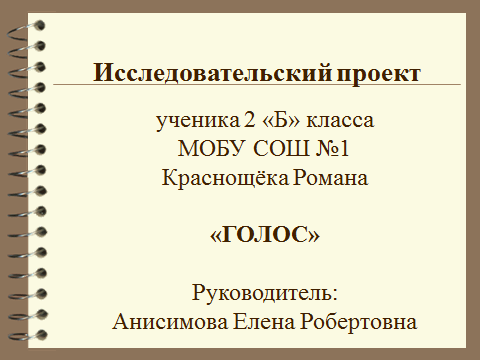 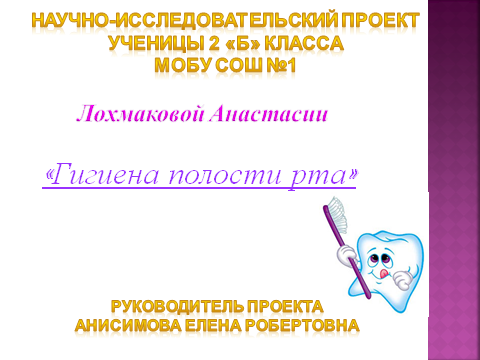 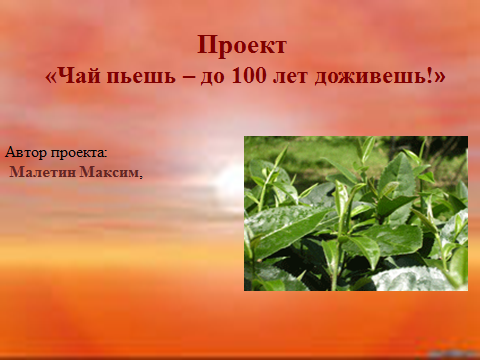 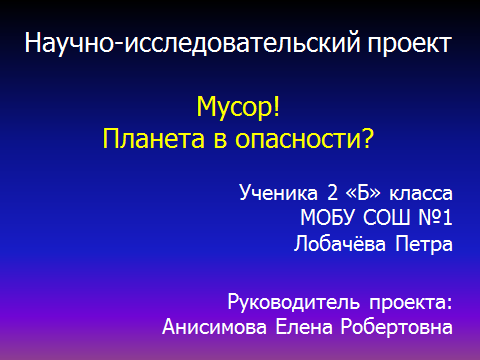 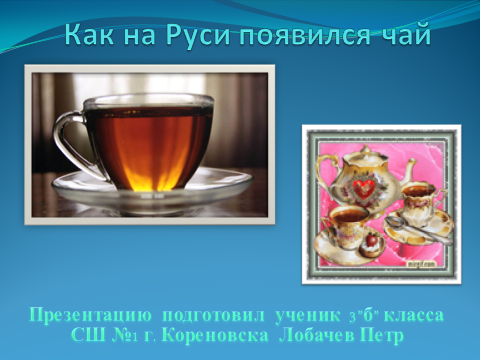 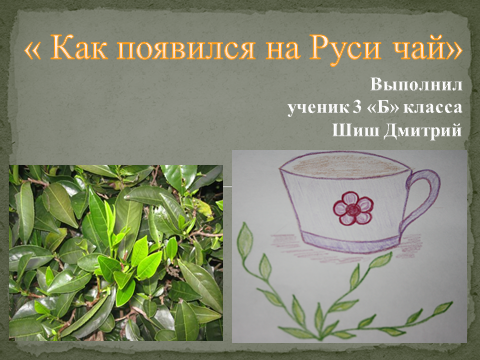 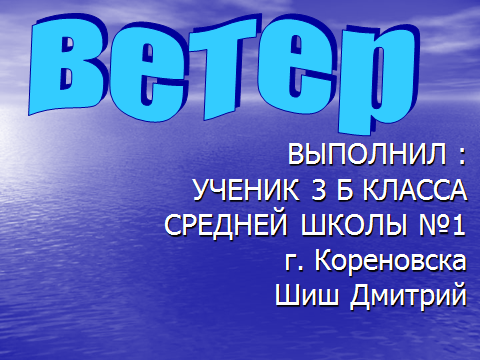 Семейный экологический проект

«ВОДА В ДОМЕ»

Выполнил
ученик 2 «Б» класса
Филимонов Максим
Филимонова О.Н.